Размножение растений
Вегетативное размножение комнатных растений
Практическая работа № 5по теме: «Вегетативное размножение комнатных растений».
Задание 3.
Постройте и заполните таблицу «Вегетативное размножение растений».
Задание 1.
Ответьте на вопросы.
1. Какие органы вы знаете у растений?
   2. Какие органы являются   генеративными? Какова их основная функция? 
   3. А какие органы относятся к вегетативным? Какова их основная функция? 

Задание 2.
     Составьте план работы по пересадке хлорофитума.
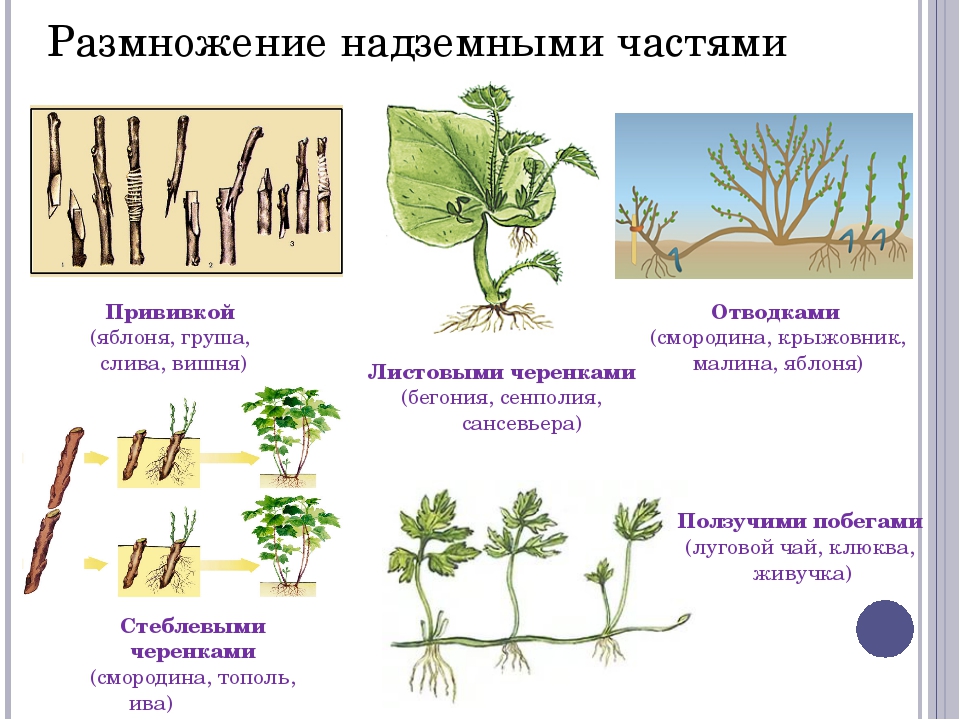 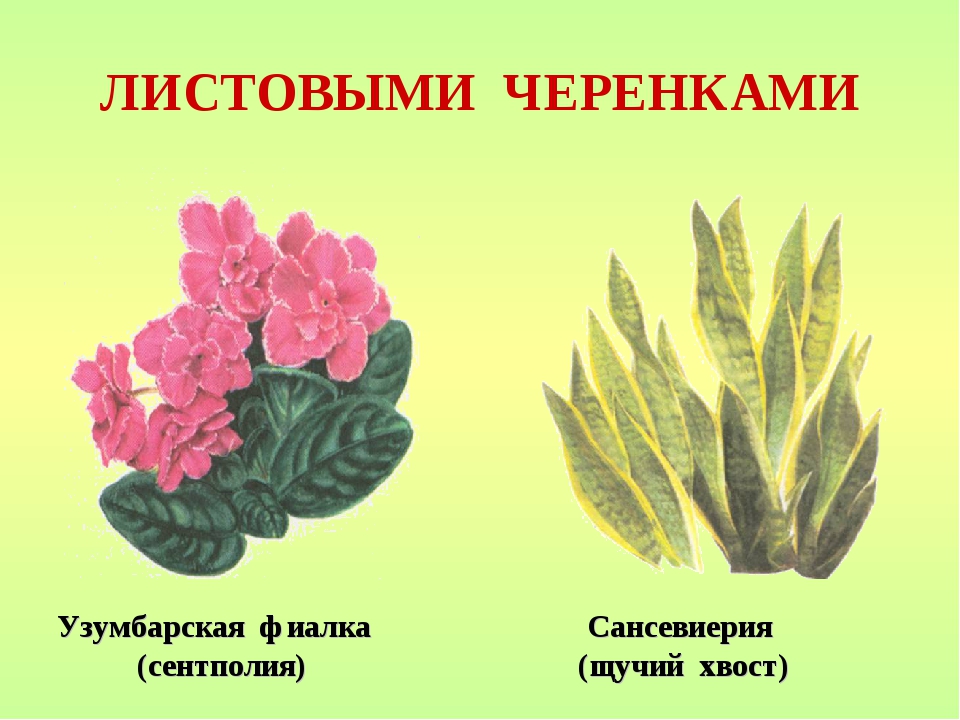 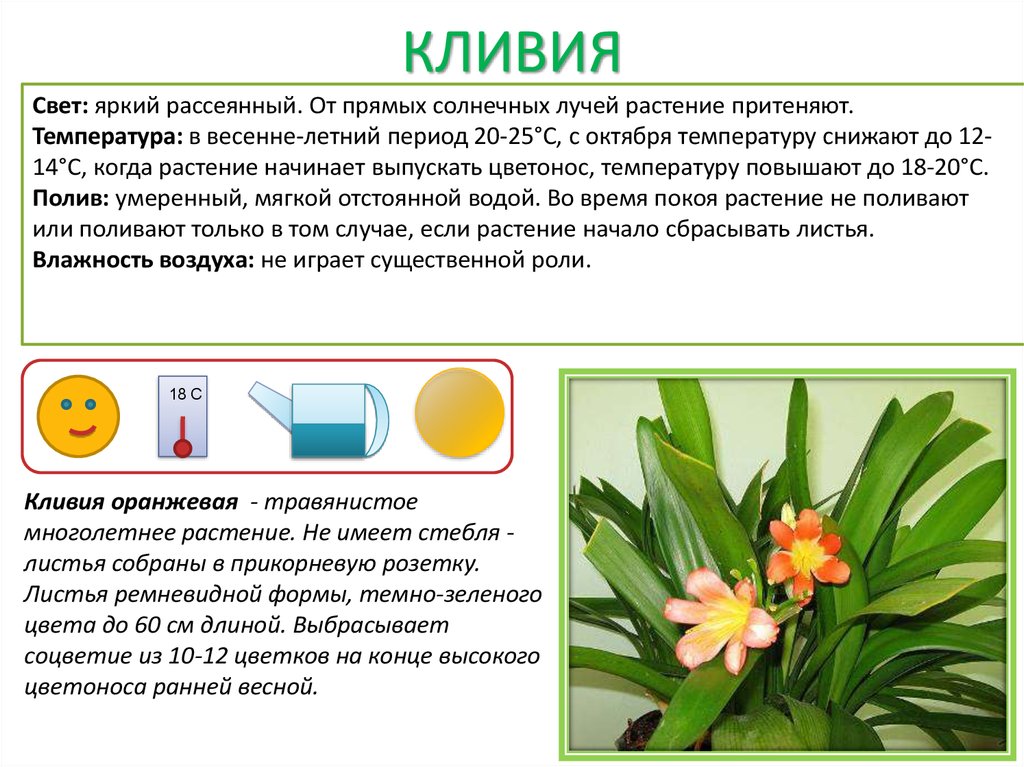 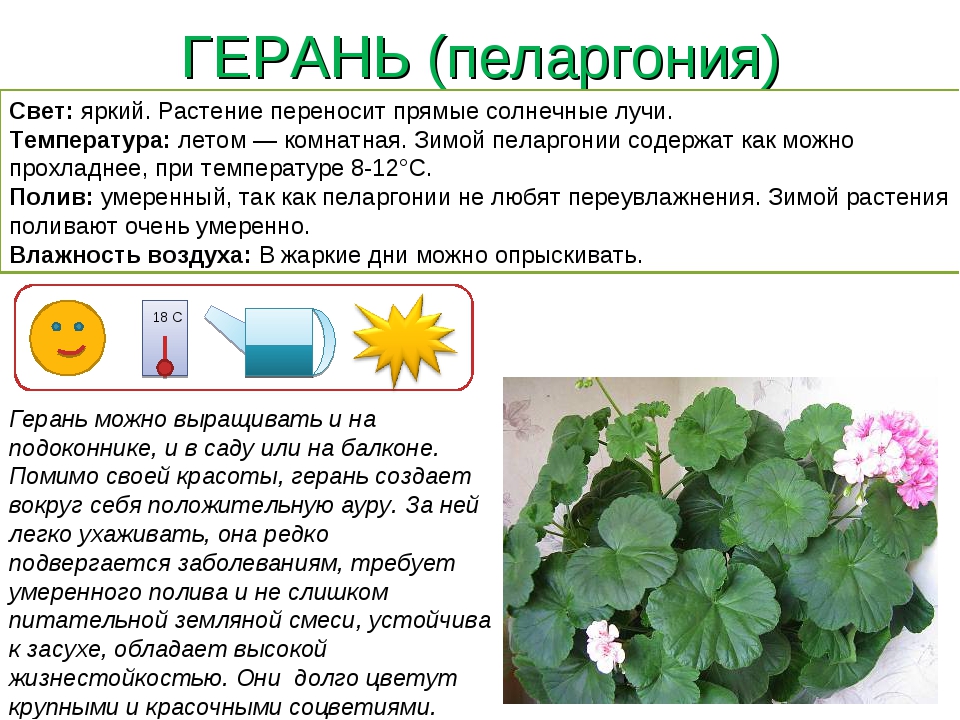 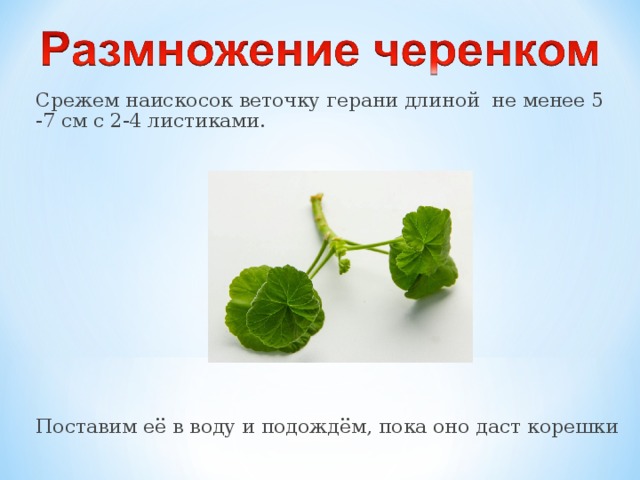 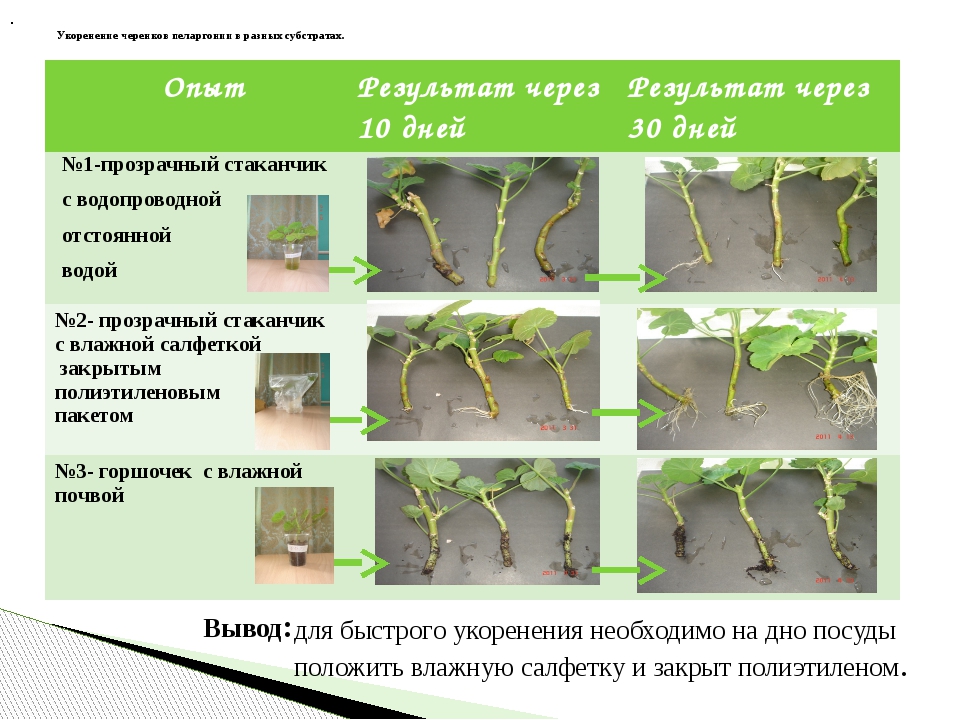 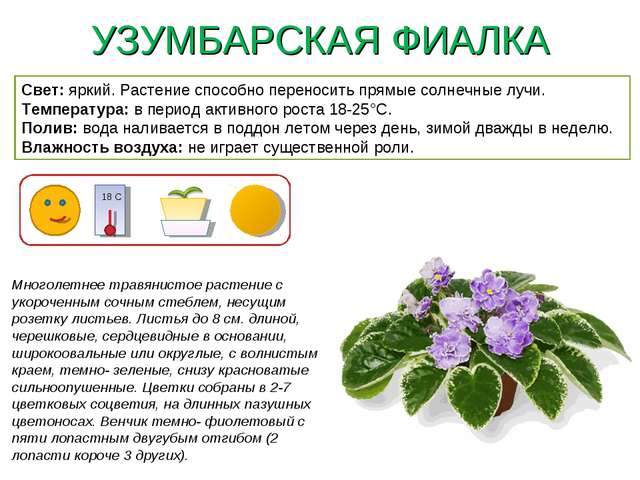 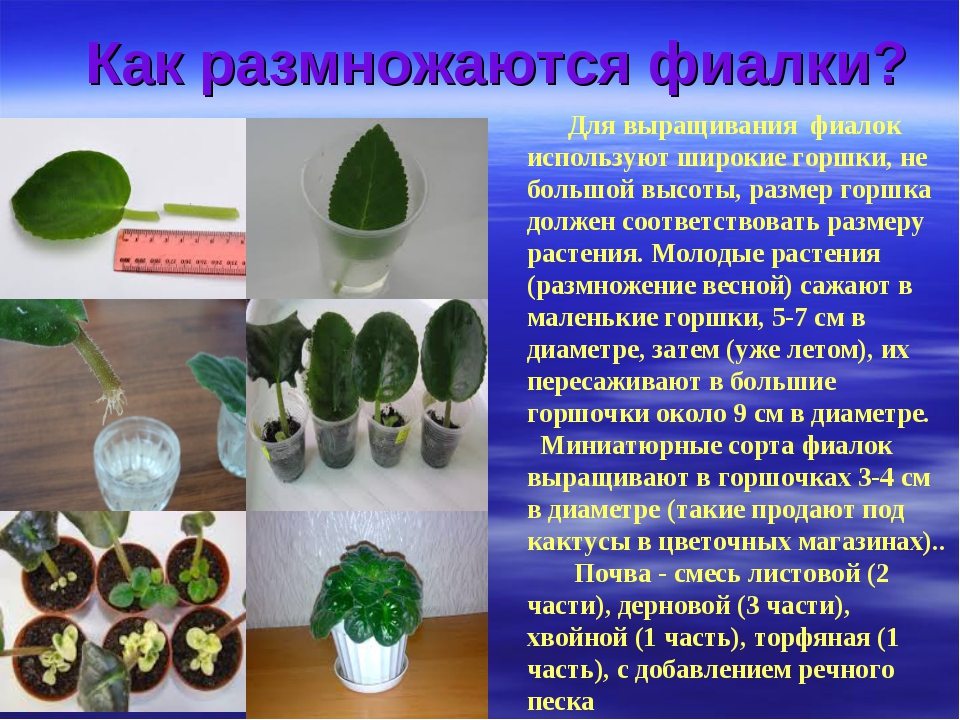 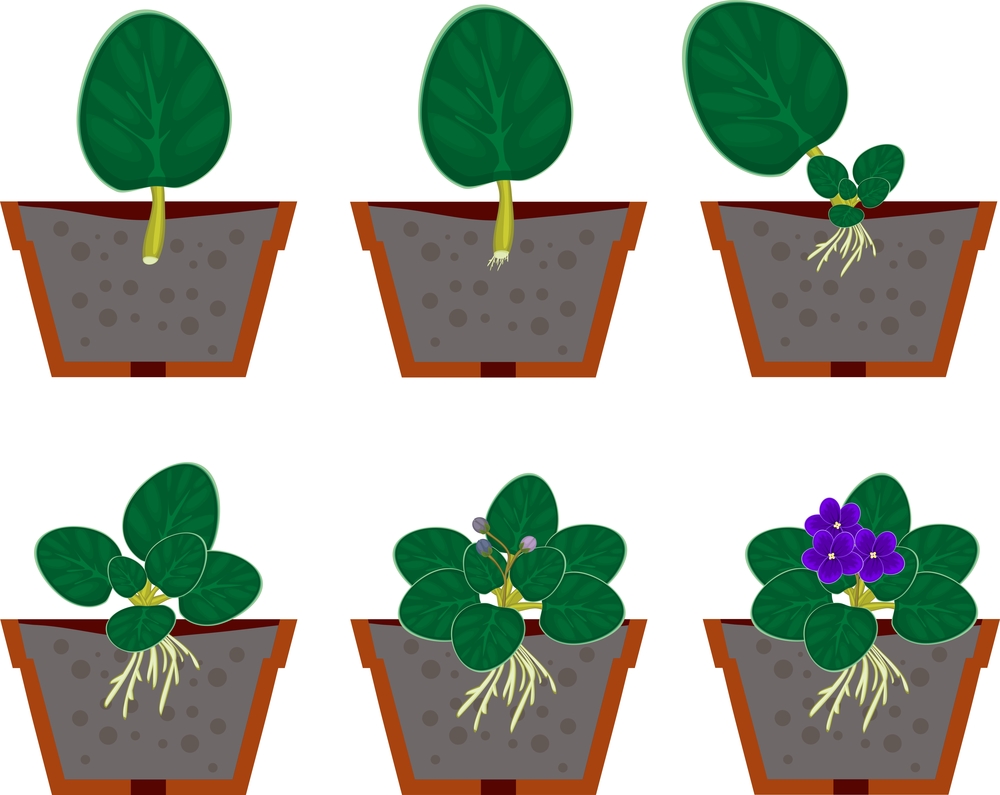 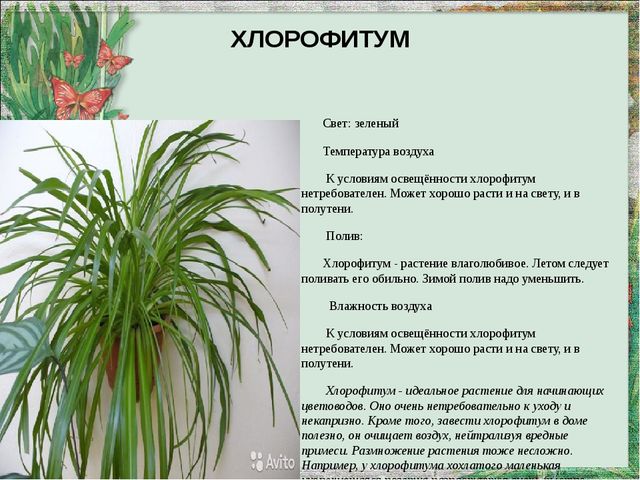 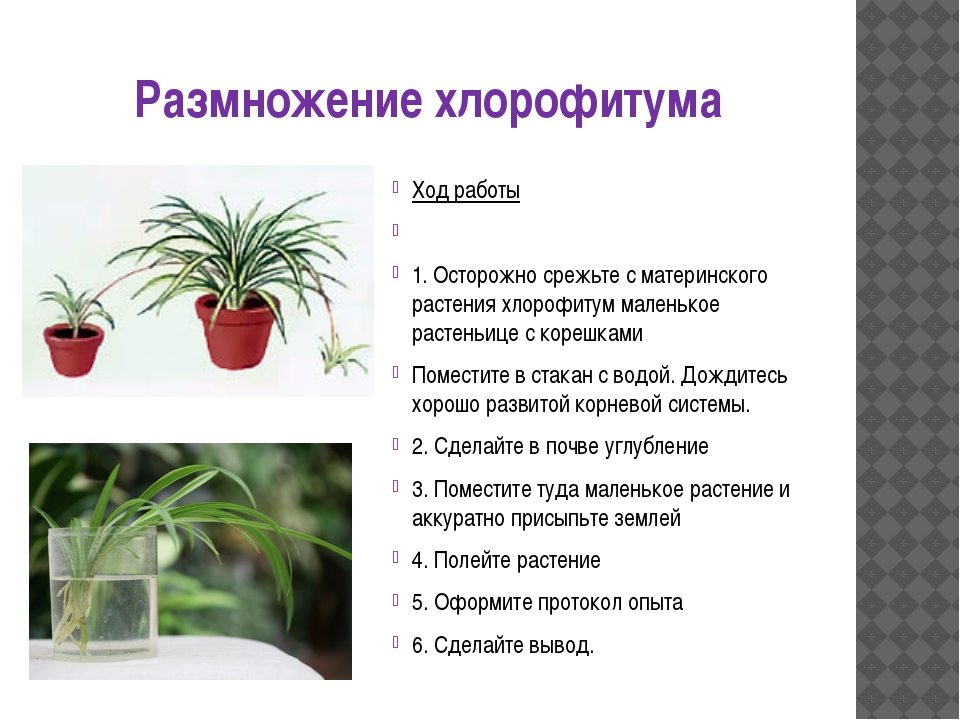 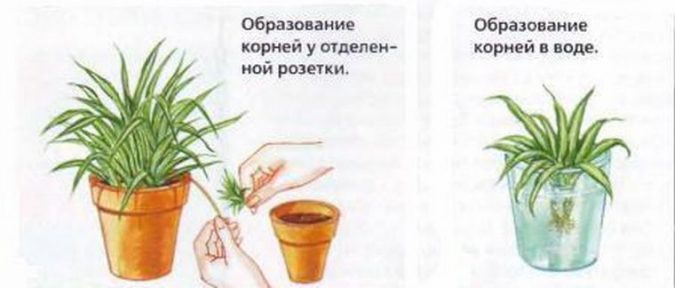 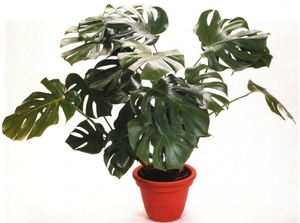 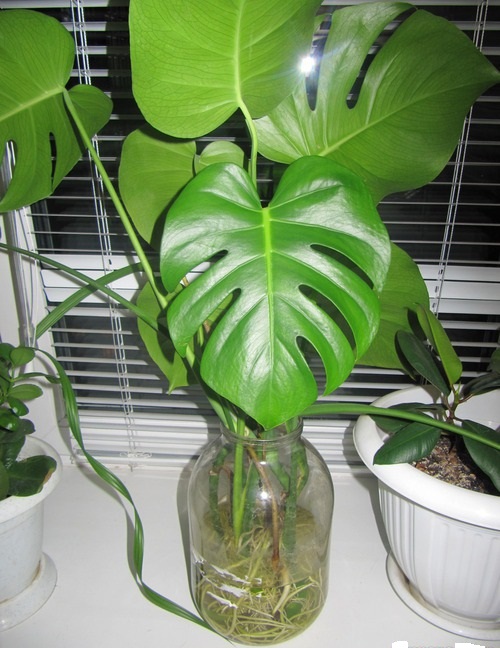 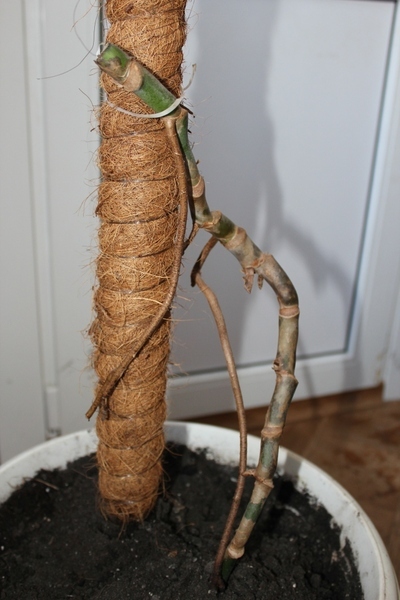 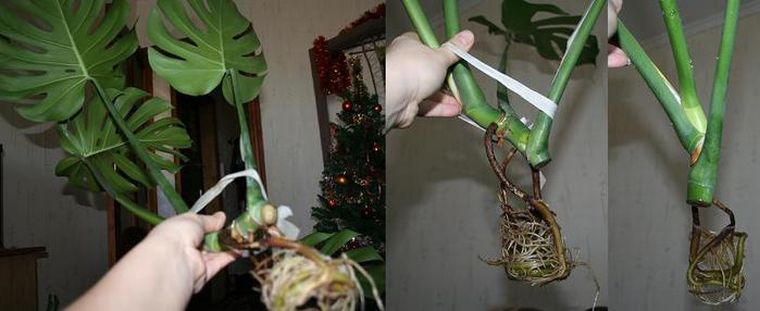 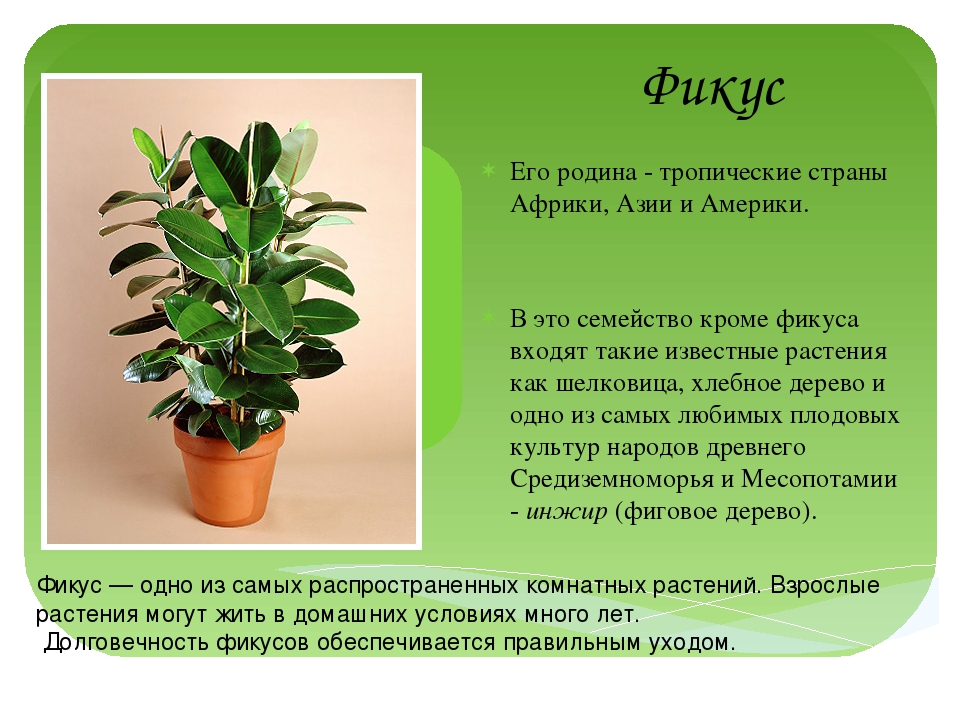 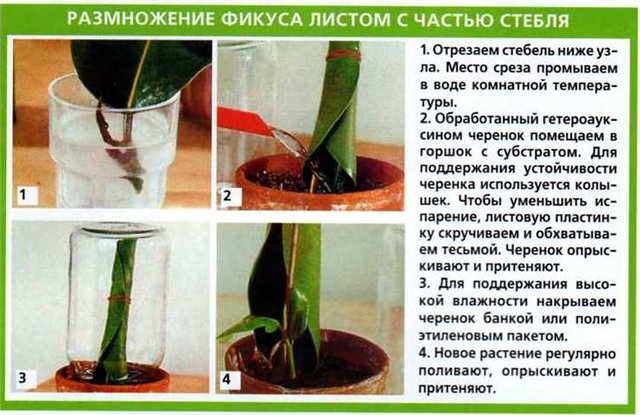 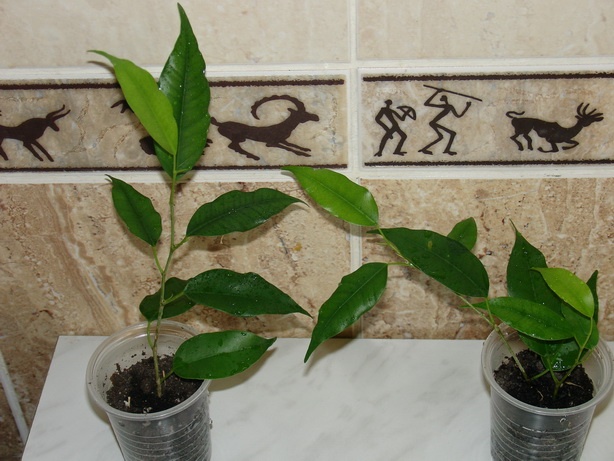 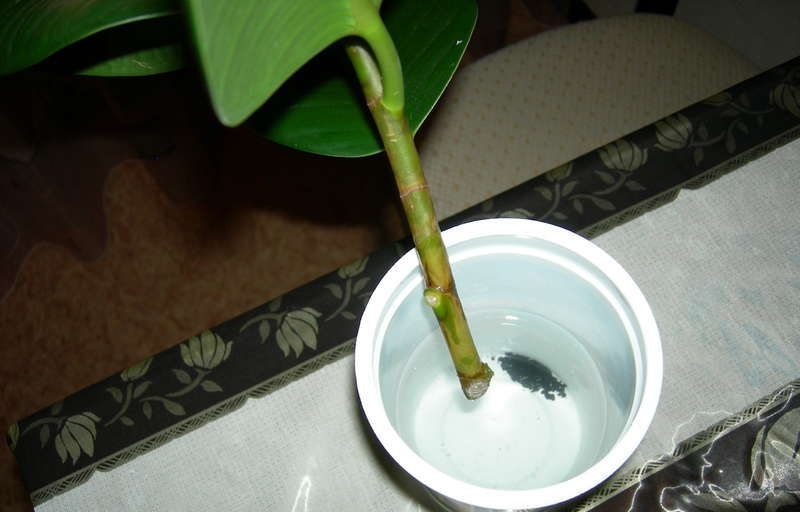 Сансевьера
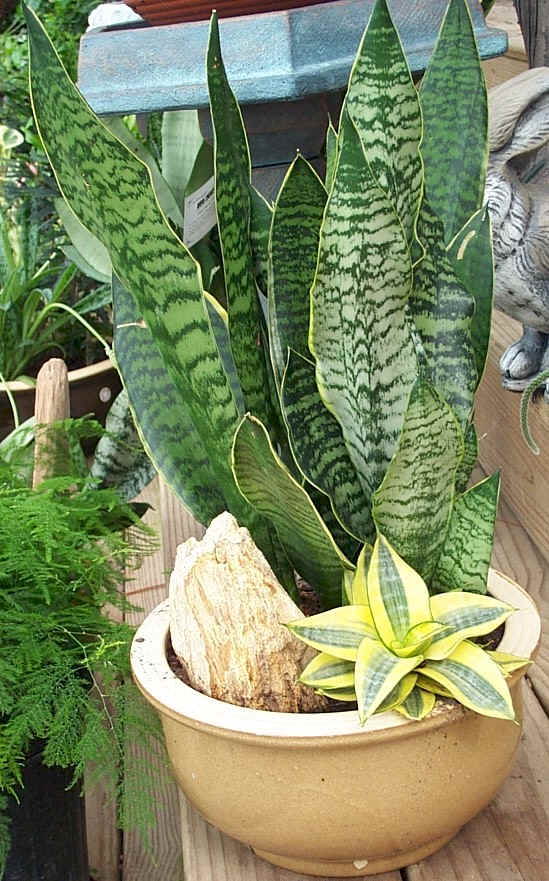 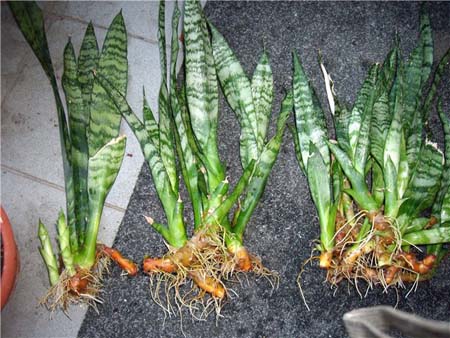 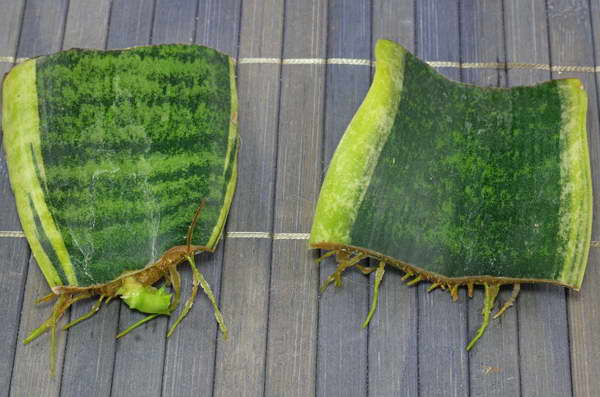 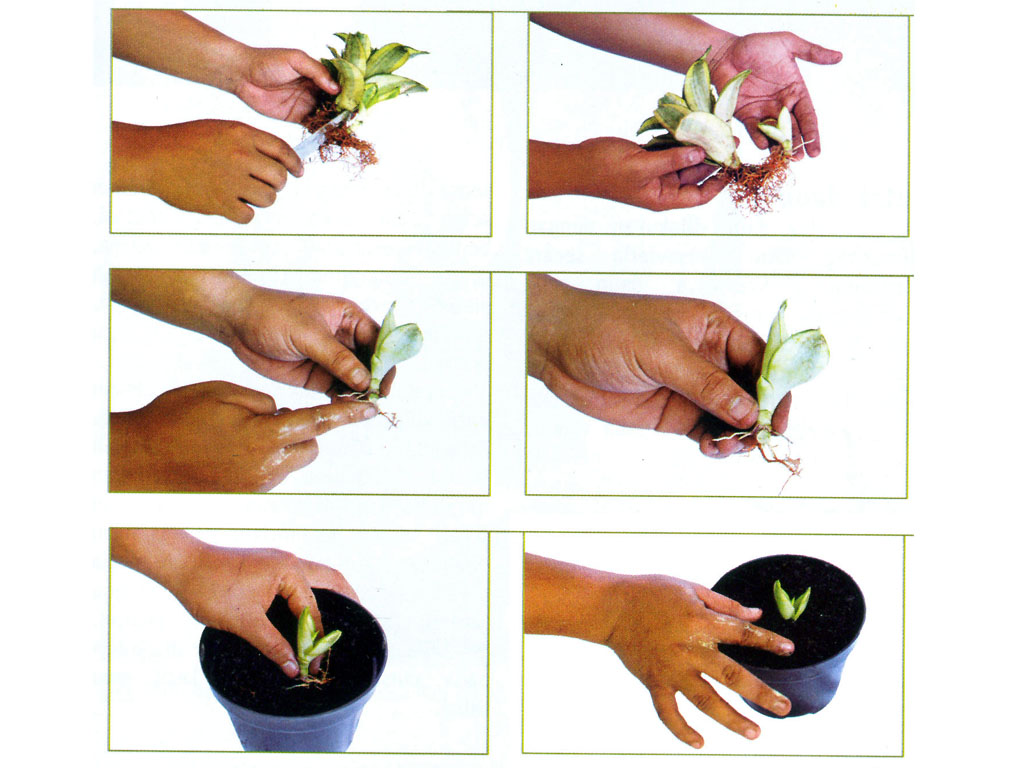 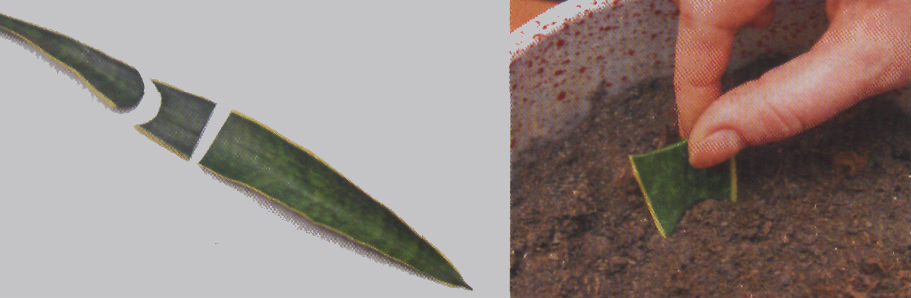